LES TUYAUX
ADMJSP / Pôle Pédagogie – 2019 – Version 2
Les tuyaux
Les tuyaux

Caractéristiques

Tuyaux de refoulement

Tuyaux d'alimentation

Tuyaux d'aspiration

Rouler, dérouler, brancher, vider un tuyau. 

Entretien, détérioration
Objectifs
A la fin de cette partie, vous serez capable de connaître les différents tuyaux qui équipent les véhicules d'incendie du SDMIS
2
Préambule
Matériels indispensables pour acheminer l’eau aux lances, les tuyaux doivent être en bon état et roulés correctement afin de ne pas perdre de temps lors de leur éts.

Chacune des extrémités est équipée d'un demi-raccord symétrique.
Sur les tuyaux une courroie d'attache, pouvant glisser sur toute la longueur du 
tuyau, permet soit :

de le maintenir roulé, 
de l'amarrer.

Tous ces tuyaux ont chacun une spécificité (diamètre, structure, longueur) qui détermine leur emploi et leurs conditions d’utilisation.
3
Caractéristiques
On distingue dans chaque catégorie de tuyaux :

Le diamètre peut être de :

70 mm, 110 mm et 152 mm (les gros tuyaux) : pour des débits importants et/ou de longue distance.



22 mm et 45 mm (les petits tuyaux).
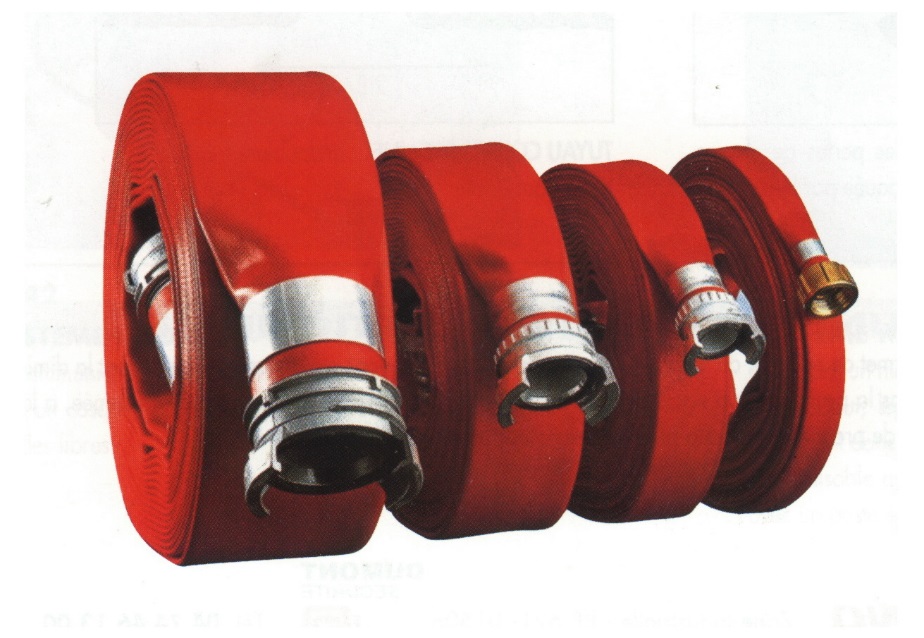 4
Caractéristiques
On distingue dans chaque catégorie de tuyaux :

La structure : 2 sortes :

 Les tuyaux semi-rigides.





 Les tuyaux souples sont à paroi interne lisse (PIL).
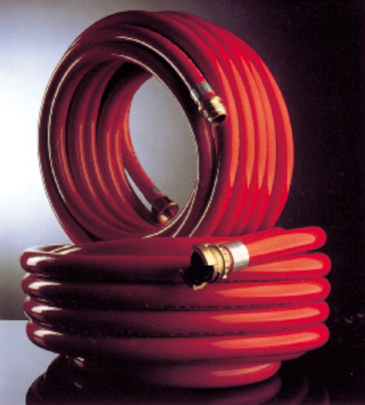 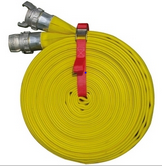 5
Caractéristiques
 La longueur :

 2 ou 4 m pour les aspiraux ;

 10, 20 ou 40 m pour les tuyaux d’alimentation ;

 20 ou 40 m pour les tuyaux de refoulement.
6
Les tuyaux
Les tuyaux d’alimentation :

 Servent à transporter l’eau du point d’eau à l’engin pompe.
 Sont souples.
 Diamètre  70 – 110 – 152 mm
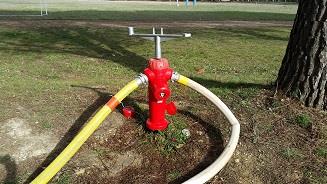 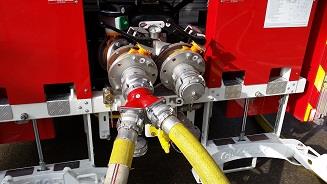 7
Les tuyaux
Les tuyaux de refoulement :

 Servent à acheminer l’eau de la pompe aux lances.
 Sont souples ou semi-rigides,
 Diamètre  22 – 45 – 70 – 110 – 152 mm,
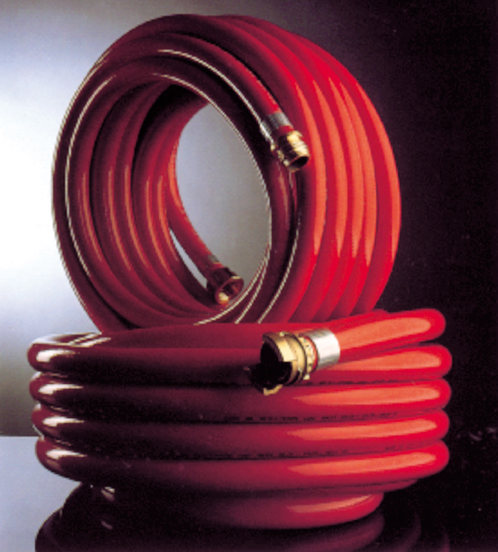 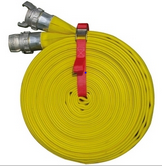 8
Les tuyaux
Les tuyaux d’aspiration :

 Permettent d’alimenter la pompe par aspiration.
 Sont semi rigides.
 Diamètre  45 - 70 mm
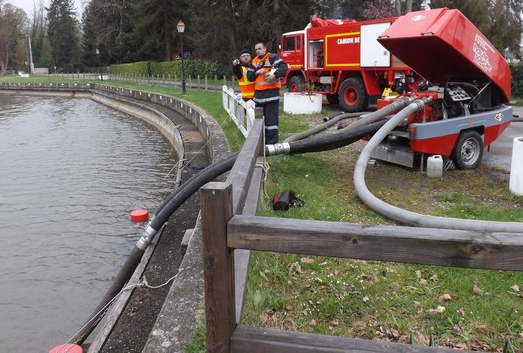 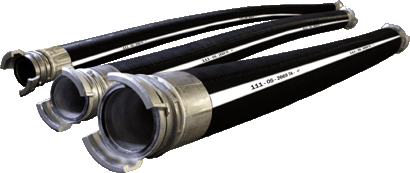 9
Conditionnement
Le conditionnement des tuyaux dans l'engin peut prendre des formes différentes : 

Tuyaux semi-rigides non pliés (aspiraux rangés dans des coffres) ;
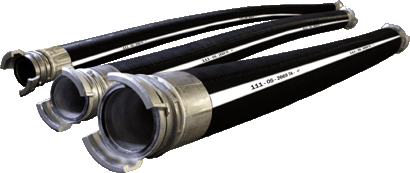 10
Conditionnement
Tuyaux semi-rigides enroulés sur un dévidoir (LDT) ;
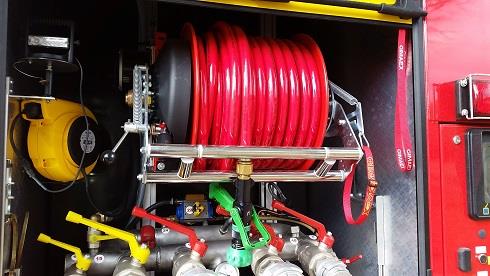 11
Conditionnement
Tuyaux souples roulés sur eux même : en couronne ;
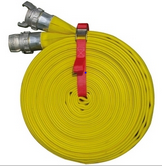 12
Conditionnement
Tuyaux souples roulés en "O" (libres, en sac) ;
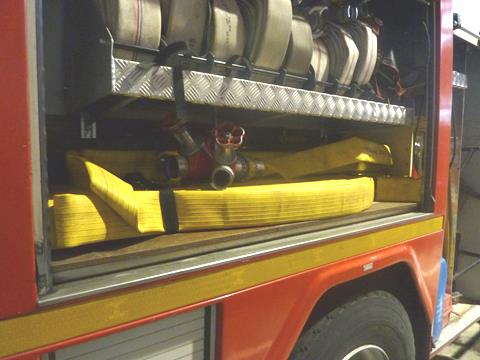 13
Conditionnement
Tuyaux souples roulés sur un dévidoir
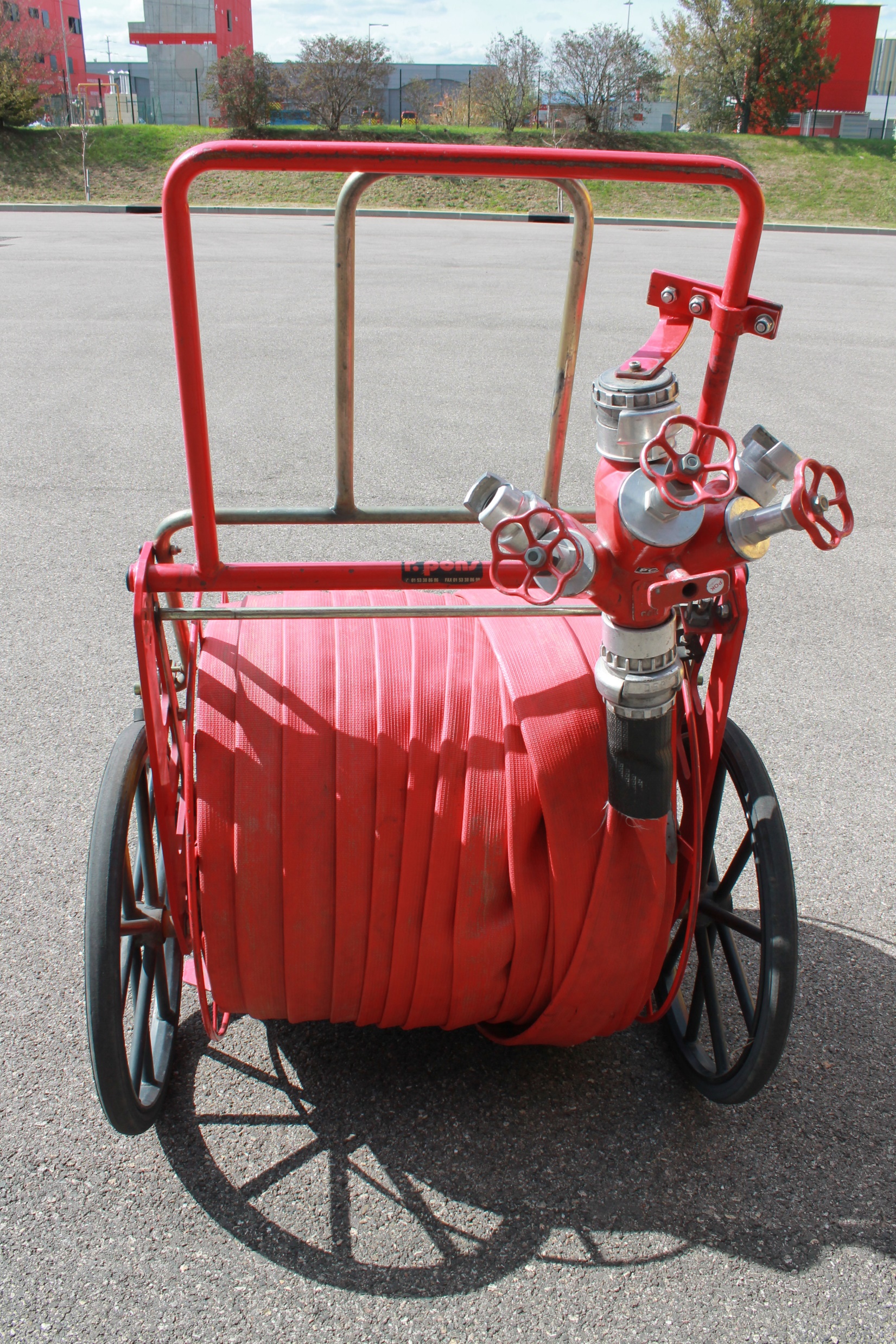 14
Brancher deux tuyaux
Chevaucher le tuyau toujours dos au feu,
 Prendre un demi-raccord dans chaque main,
 Vérifier si les joints sont présents et bien placés,
 S'assurer que les verrous ne font pas saillie dans les espaces vides entre les 2 tenons,
 Emboîter les demi-raccords joint contre joint, en engageant les tenons dans les vides correspondants,
 Tourner les viroles en vissant avec les 2 mains jusqu'à encliquetage,


Le serrage est complété, selon le cas, au moyen 
de la tricoises.
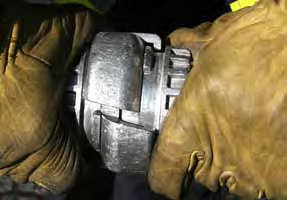 15
Rouler, dérouler, vider les tuyaux
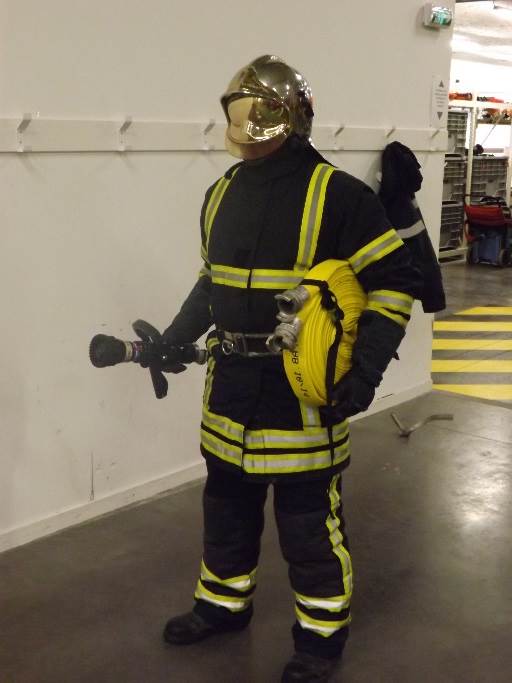 Port du tuyau et de la lance.
16
Dérouler les tuyaux
On retire la sangle complètement.
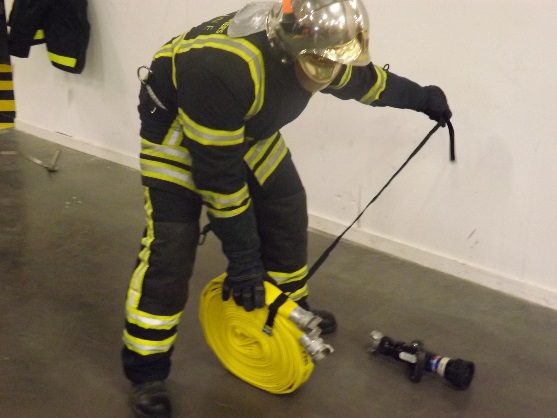 17
Dérouler les tuyaux
On replie les 2 demi-raccords sur sa main.
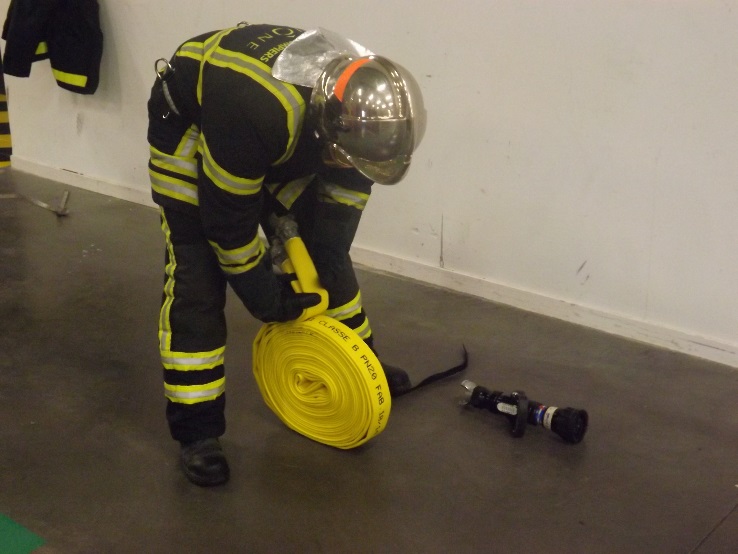 18
Dérouler les tuyaux
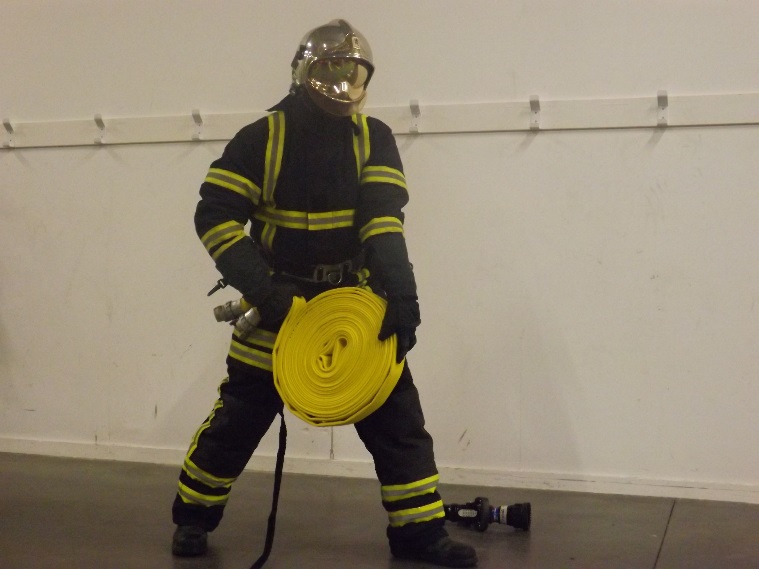 On saisit fermement le tuyau avec la main droite et la main gauche diamétralement opposée et inversée.
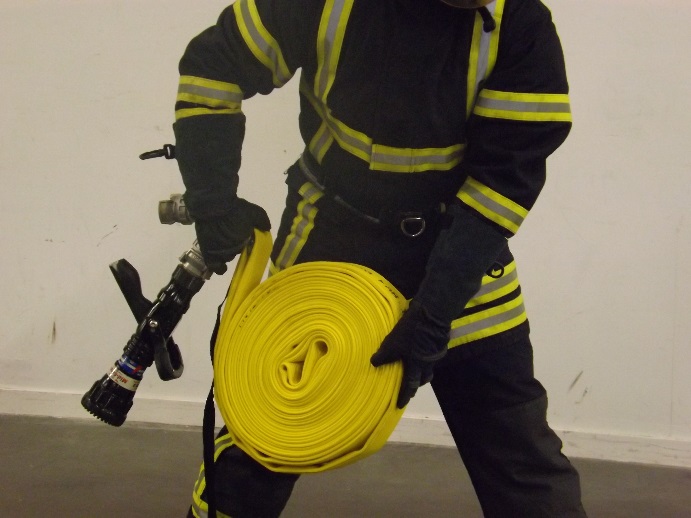 La lance sera raccordée au tuyau (JSP 3).
19
Dérouler les tuyaux
On effectue une fente en avant.
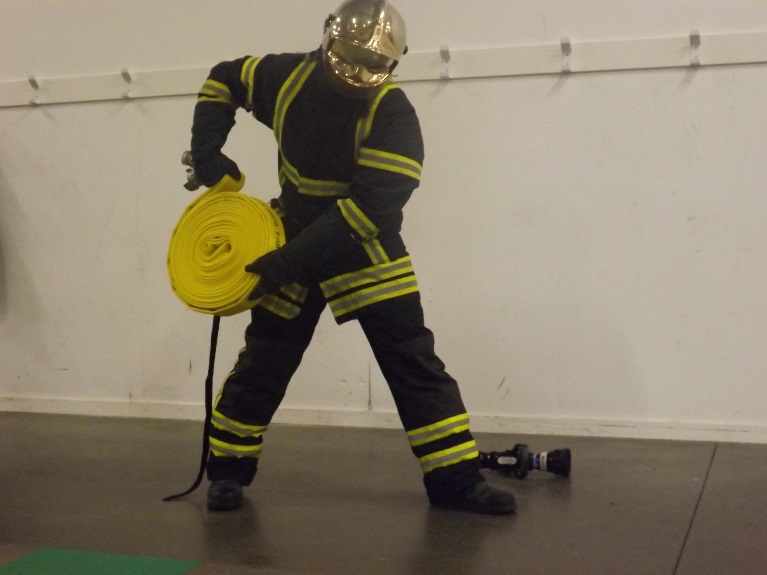 20
Dérouler les tuyaux
Une fois que l’on a accompagné le tuyau au sol, on écarte les bras afin de faciliter le déroulement complet du tuyau.
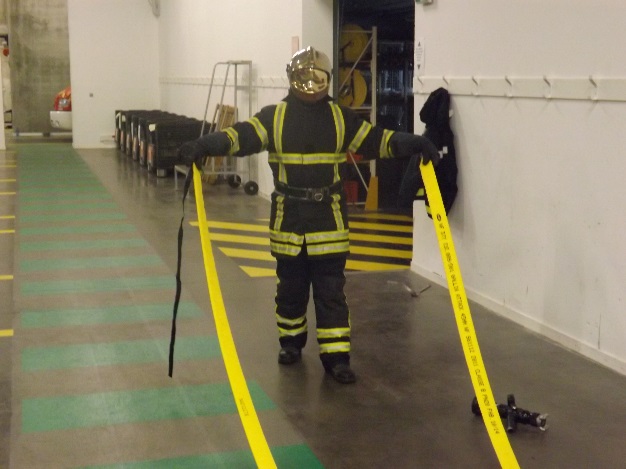 21
Dérouler les tuyaux
On raccorde la lance si besoin : pour cela, on bloque le tuyau avec sa jambe.
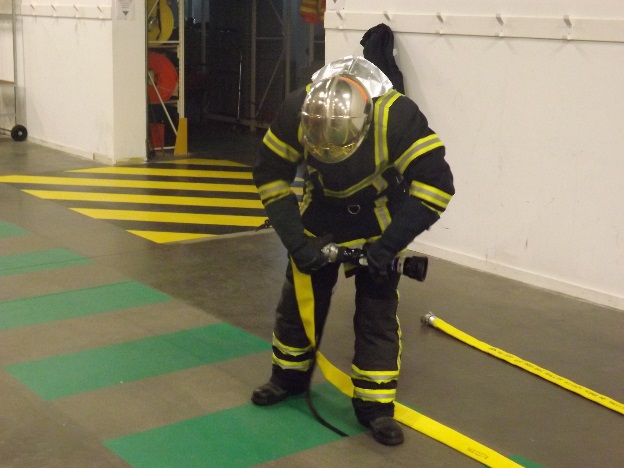 22
Vider les tuyaux
Pour vider l’eau du tuyau on repliera le tuyau sur lui-même.
On essaiera, dans la mesure du possible :

 de se mettre sur un sol propre, 
 dans le sens de la descente du terrain.
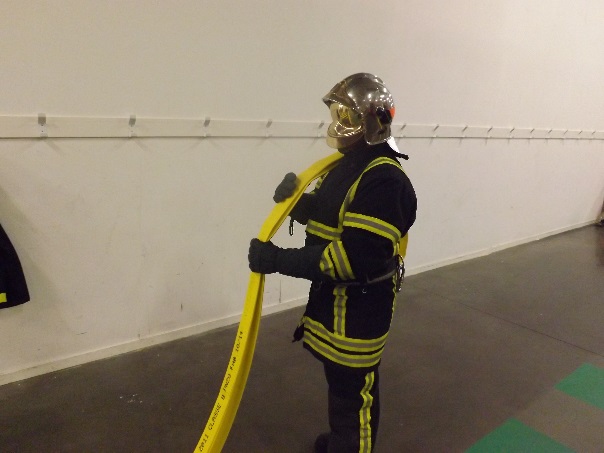 Le faire passer par-dessus son épaule afin de vider l’eau restante dans le tuyau.
Pour les tuyaux de 70 mm sur dévidoir, les tuyaux seront allongés.
23
Rouler les tuyaux
Prendre la mesure équivalente à une pointure de botte. 
On place le tuyau avec la sangle en dessous côté sol.
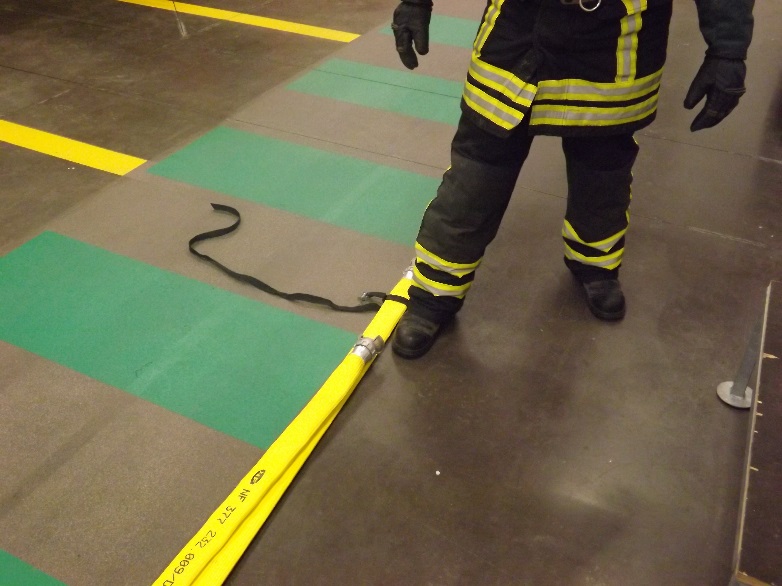 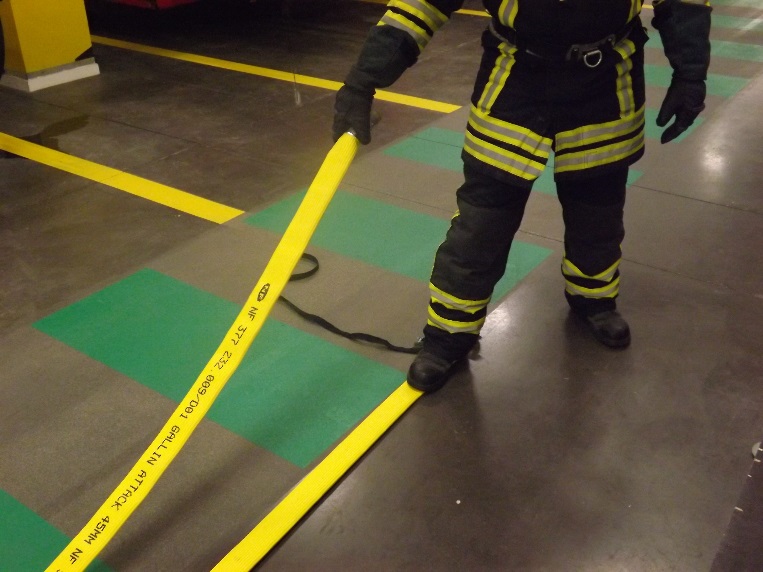 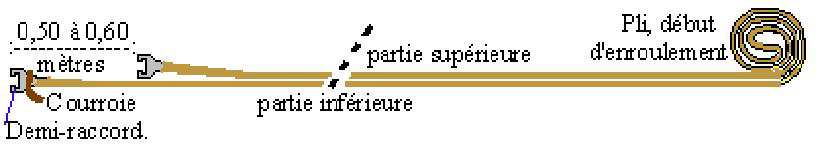 24
Rouler les tuyaux
On vient mettre un pied sur le tuyau et l’autre à côté en effectuant une fente en avant afin de ne pas tomber.
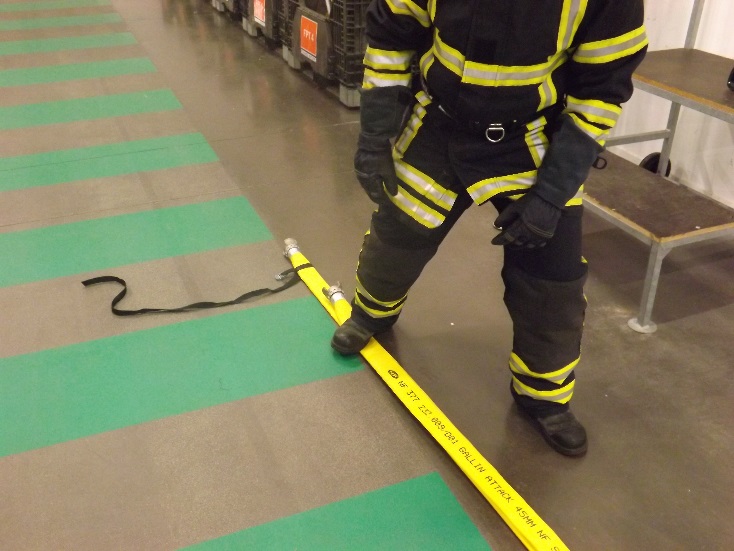 25
Rouler les tuyaux
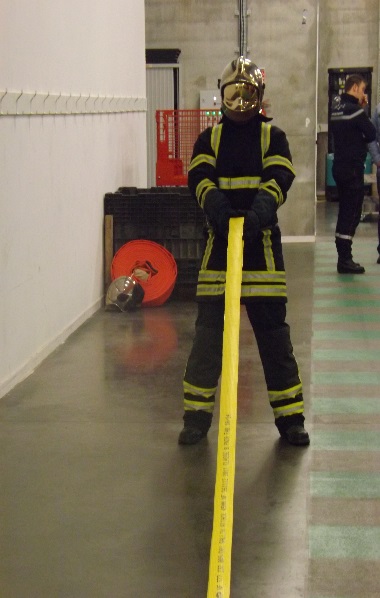 Le 2ème équipier : 

 se place au bout du tuyau, 

 « tend » ce dernier afin de mettre les 2 parties du tuyau l’une sur l’autre.
26
Rouler les tuyaux
Une fois que les 2 parties du tuyau se chevauchent, le 1er équipier vient rouler le tuyau.
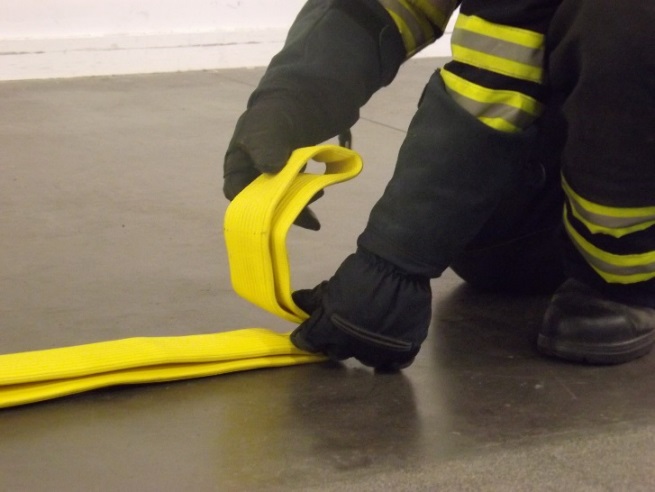 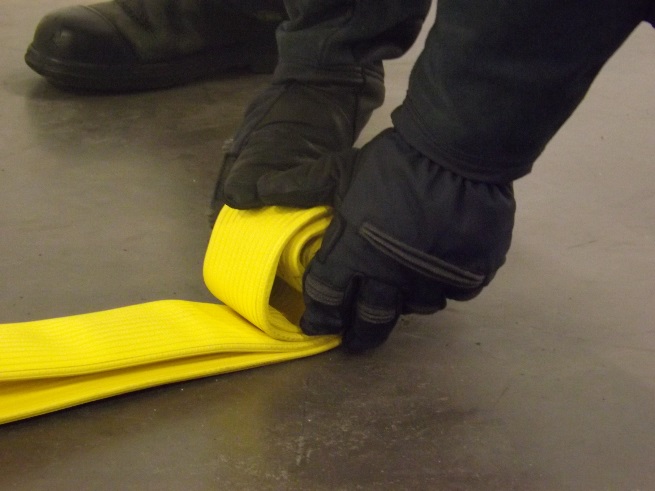 27
Rouler les tuyaux
Le 2ème équipier se met à cheval sur le tuyau et pose sa main sur le tuyau afin de faciliter l’alignement des deux parties du tuyau et tend le tuyau.

Il laissera le tuyau placé au sol et ne fera que repositionner l’alignement
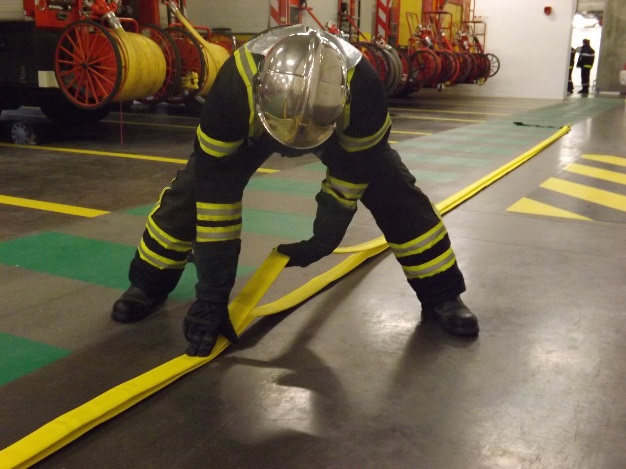 28
Rouler les tuyaux
Une fois le tuyau roulé en escargot, on vient mettre son genou dessus afin de mettre le plus à plat possible le tuyau.
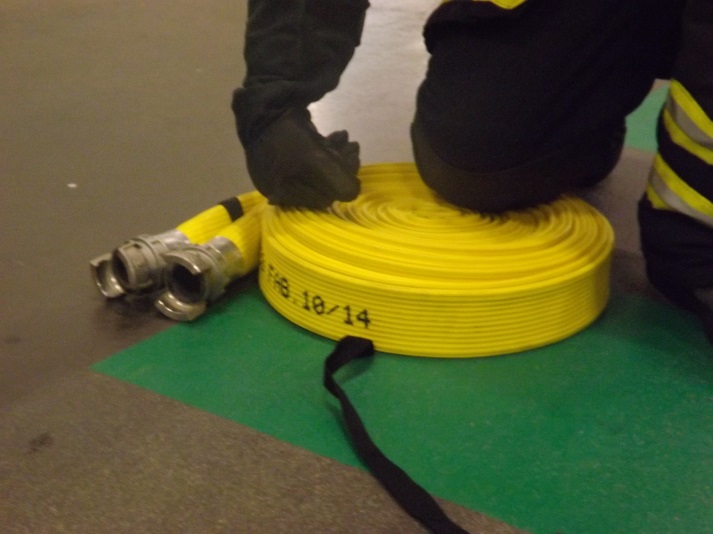 29
Rouler les tuyaux
On insère la sangle dans le centre du tuyau, puis on fixe la sangle.
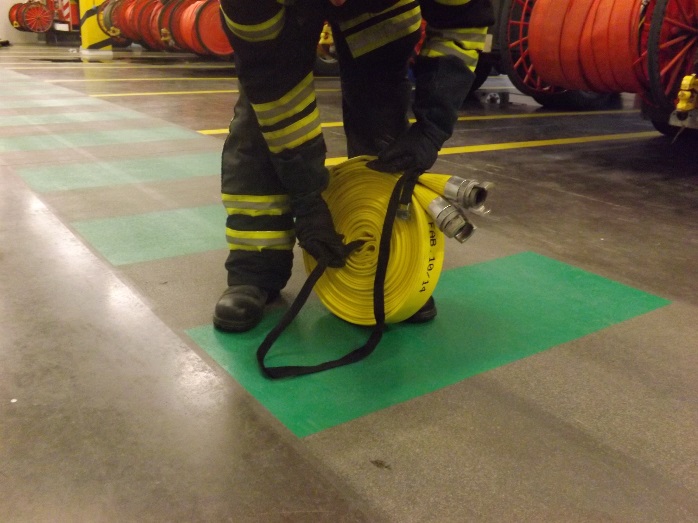 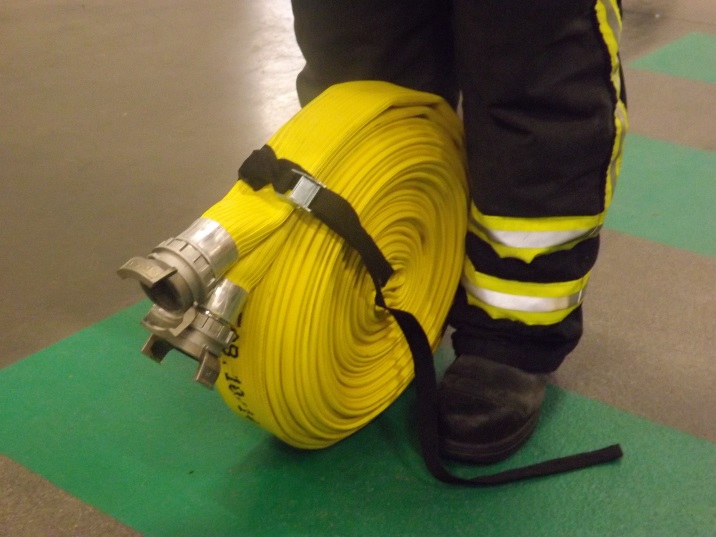 30
Dérouler les tuyaux de 70 mm
On place le tuyau entre les jambes, on récupère les 2 demi-raccords ..............
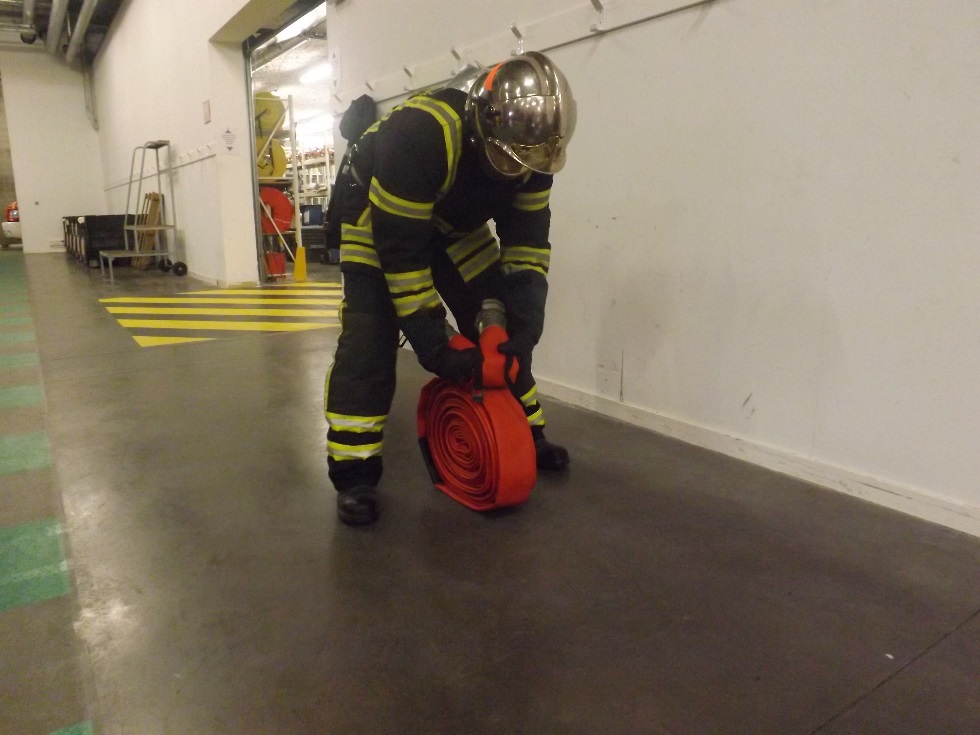 31
Dérouler les tuyaux de 70 mm
........ et on monte les mains vers le haut tout en écartant les bras afin de faciliter le déroulement du tuyau.
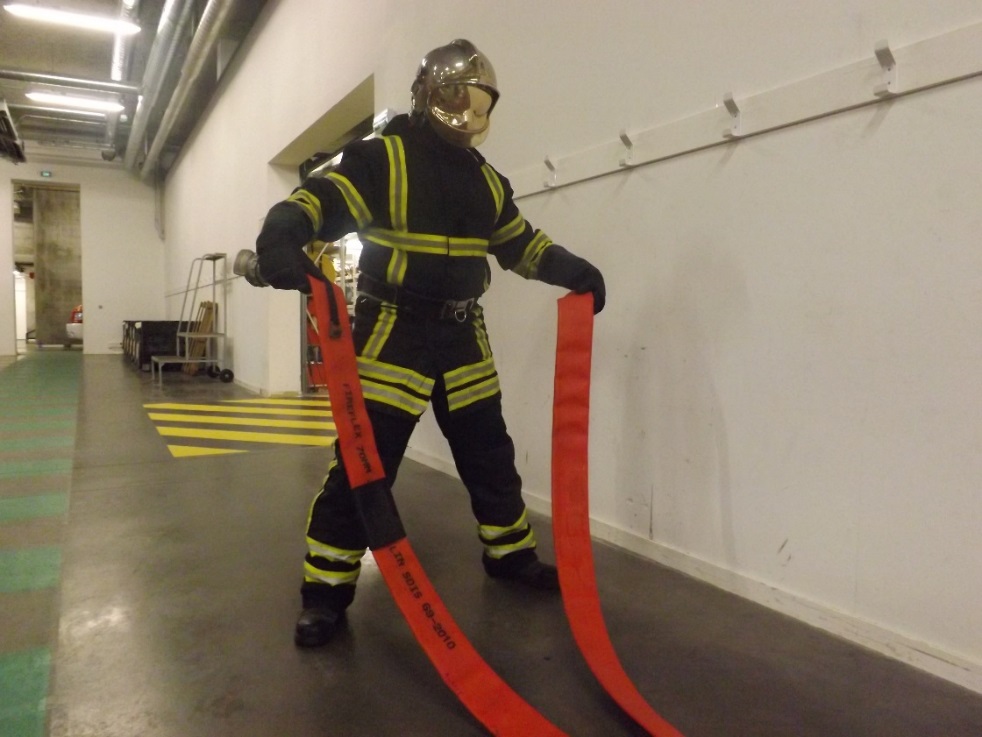 32
Rouler les tuyaux de 70 mm
La méthode de roulage : identique au tuyau de 45 mm.
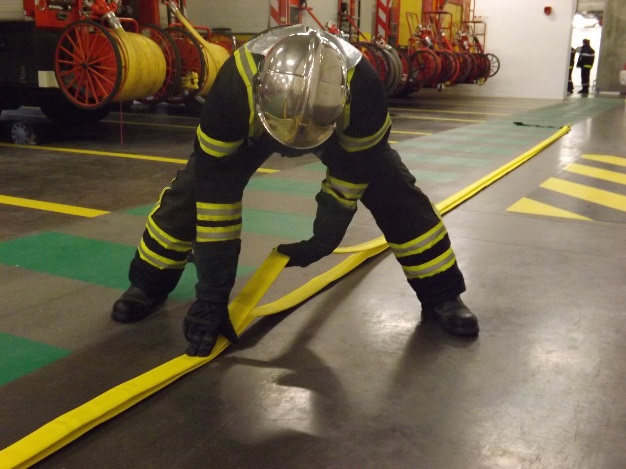 33
Entretien des tuyaux
Après chaque intervention ayant nécessité la mise en œuvre de tuyaux, il convient d’entretenir le matériel afin de pouvoir le réutiliser sans risques.
 
 
Savonner, brosser, rincer l’enveloppe extérieure afin de les débarrasser des débris ou salissures (boue, poussière, végétaux, graviers, etc.…) 
 


Si nécessaire éprouver les tuyaux et 
repérer la fuite ou les fuites avec de 
la rubalise.
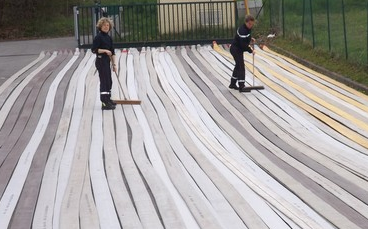 34
Détériorations des tuyaux
Les tuyaux peuvent subir des dégradations dues aux interventions, aux manœuvres ou au stockage. 

Elles peuvent être de nombreuses sortes :
 
 Déformation et/ou fissures des demi raccords,
 Usure de la paroi extérieure,
 Fuites,
 Etc.
Toute détérioration doit être immédiatement signalée, le tuyau remplacé et envoyé en réparation.
35
Détériorations des tuyaux
Les tuyaux percés, détériorés seront roulés en simple.
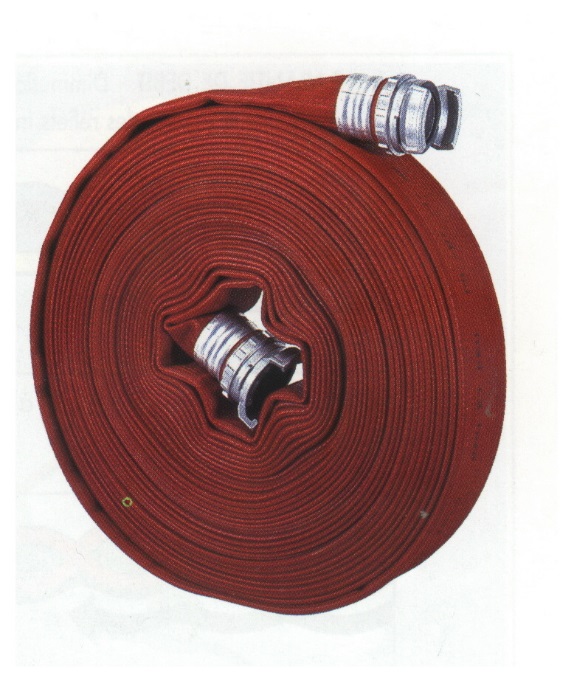 36
Conclusion
Les tuyaux

Caractéristiques

Tuyaux de refoulement

Tuyaux d'alimentation

Tuyaux d'aspiration

Rouler, dérouler, brancher, vider un tuyau. 

Entretien, détérioration
Année : 2019


Contact : pour toute remarque concernant ce document, merci d’envoyer un mail sur l’adresse suivante :

gfor_jsp@sdmis.fr
37